基金项目批准号（如51607999），国家自然科学基金面上项目/地区/青年科学基金项目基于…… …… …… …… …… …… ……的研究
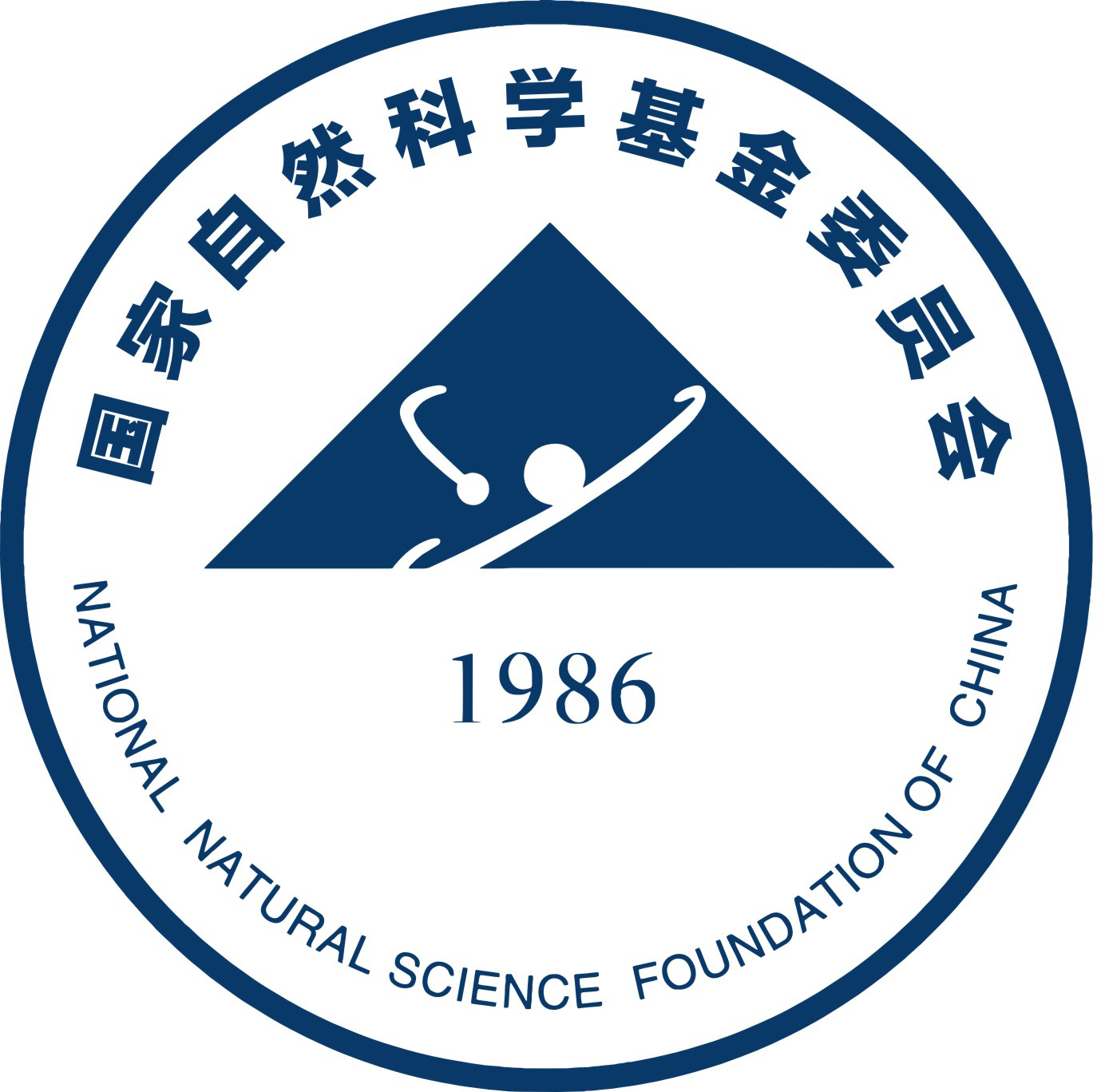 张三（项目负责人），李四，……（项目组主要成员）
XXXX大学/研究所
一、基本情况
研究目标：1、……；2、……；3、……。
科学问题：………………。
       备注：经过本项目的研究，上述科学问题完全解决/基本解决/部分解决/未能解决。
主要难点：1、……；2、……；3、……。
研究方案：………………。
二、研究进展
（本部分应图文并茂，突出项目特点和特色）
三、主要创新
1.
2.
3.
四、研究成果
基于本项目，培养博士后**名、博士**名、硕士**名，在国际学术期刊、国际会议及国内核心期刊上发表论文**篇（未录用的不统计），其中，SCI收录**篇、EI收录**篇（SCI收录的不重复统计），出版学术专著**部，获得国家发明专利**项、软件著作权**项（申请未获批的不统计），举办**次学术会议，学术会议邀请报告**次，获得省部级或以上奖励**项，**项专利/技术/方法获得转让/应用等。代表性成果如下（列举合计不超过5项）：
[1] Zhang San, Li Si, Wang Wu. Control and Performance of ……. IEEE Transactions on Industrial Electronics, 2012, 59(11): 1234-1243. (SCI收录)
[2] 张三, 李四, 王五. 论文题目. 期刊名称, 年, 卷(期): 起始页码-结束页码. (EI收录)
[3] 张三, 李四, 王五. 专著题目. 出版社, 年.
[4] 张三, 李四, 王五. 奖励名称，获奖年份.
[5] **成果转让于****/应用于****。